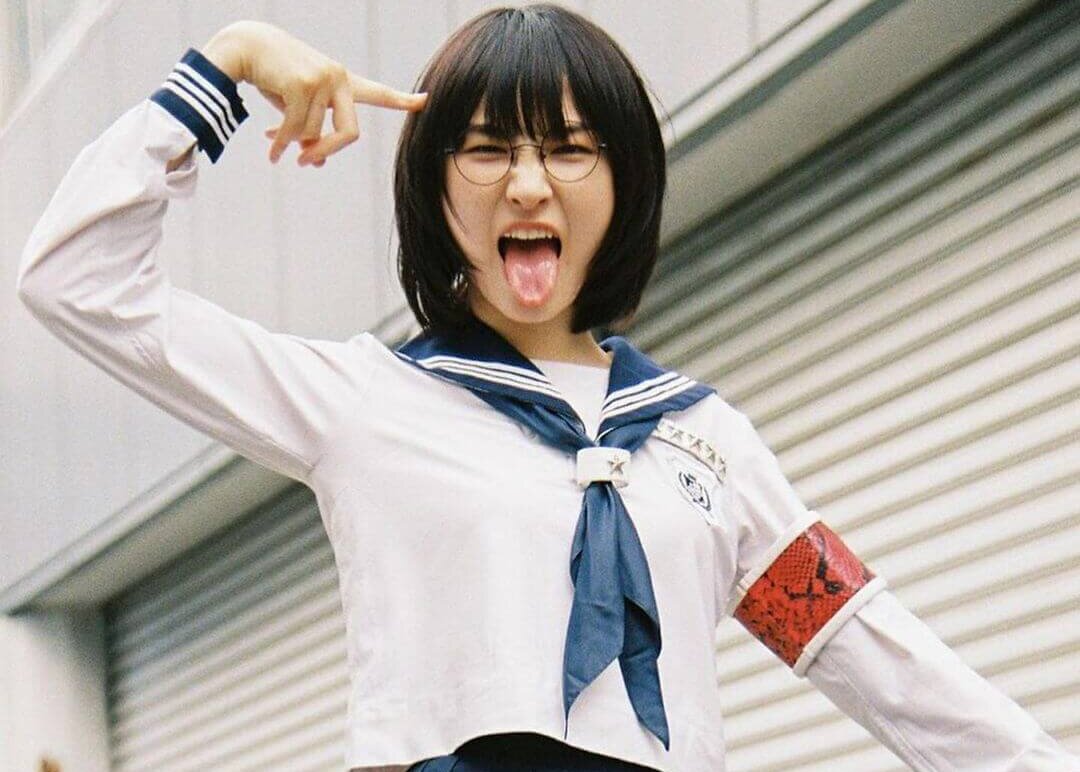 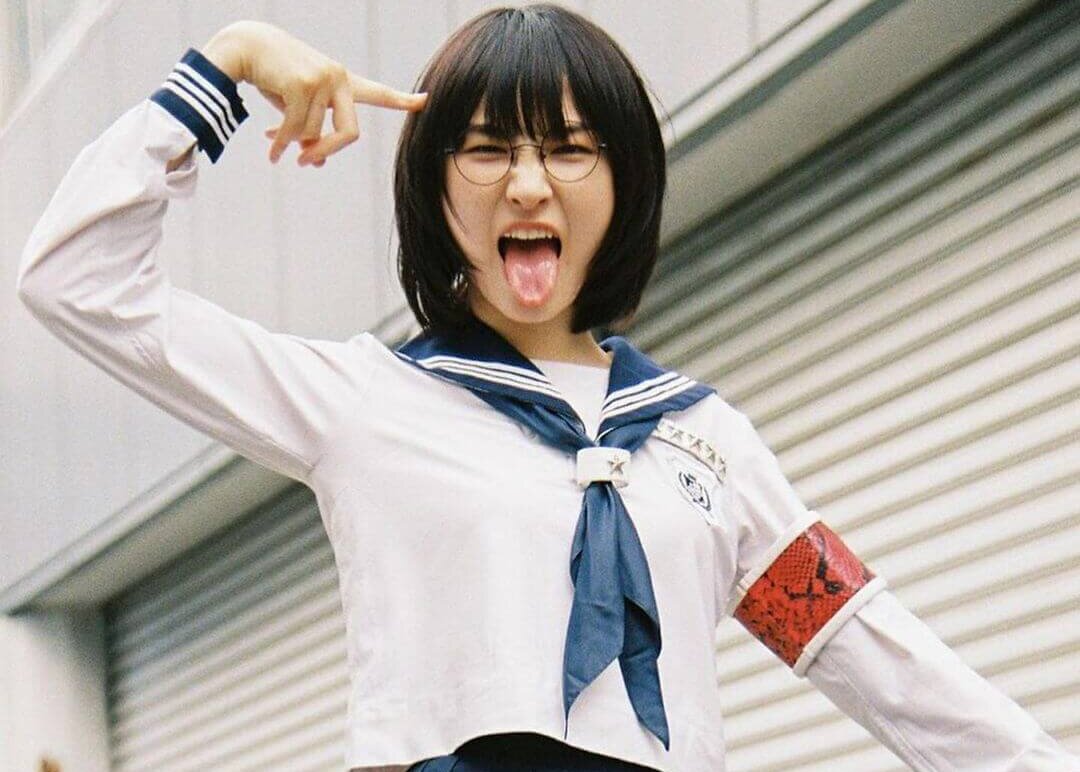 新しい学校
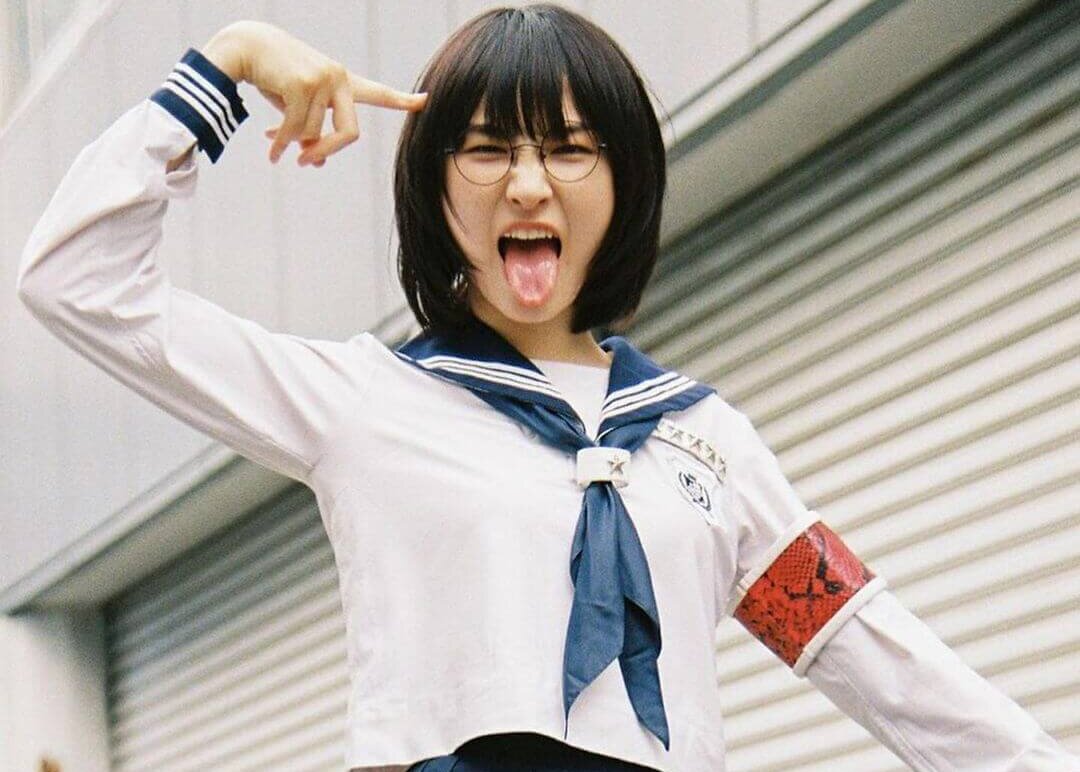 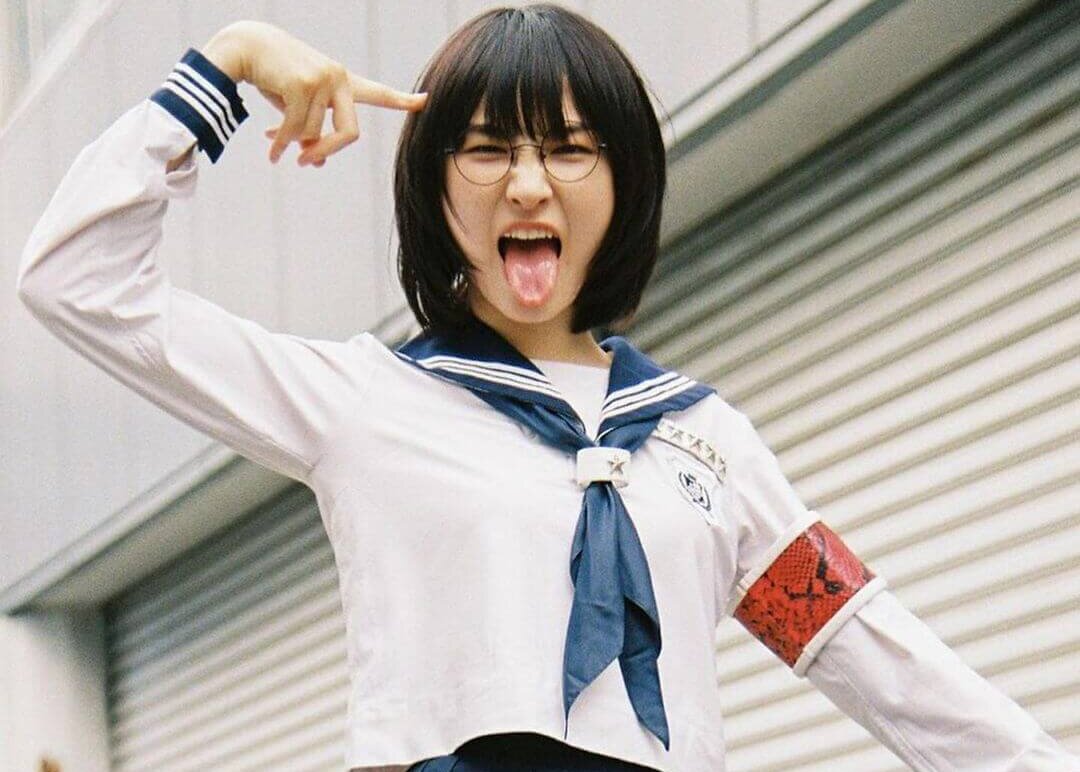 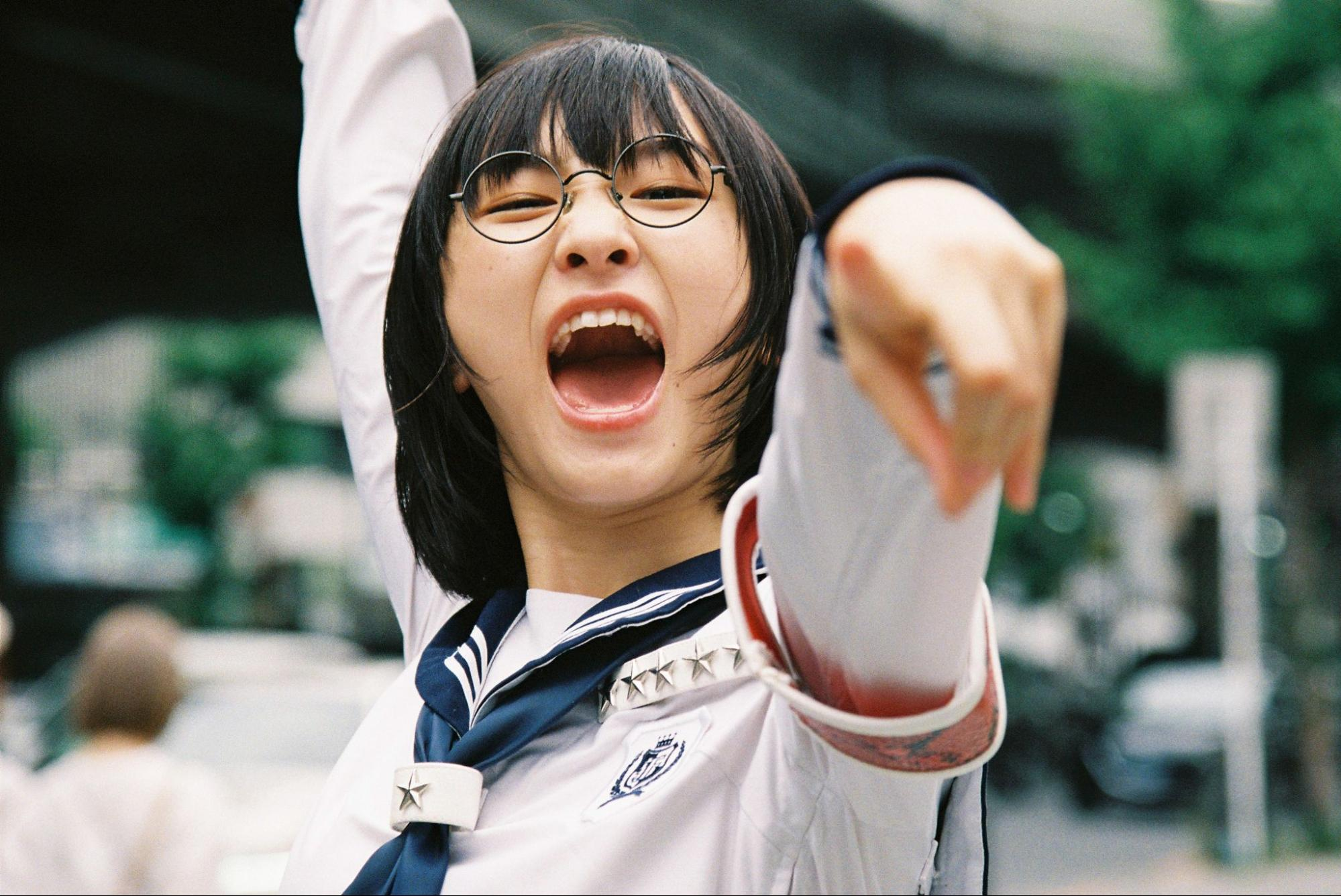